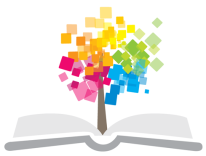 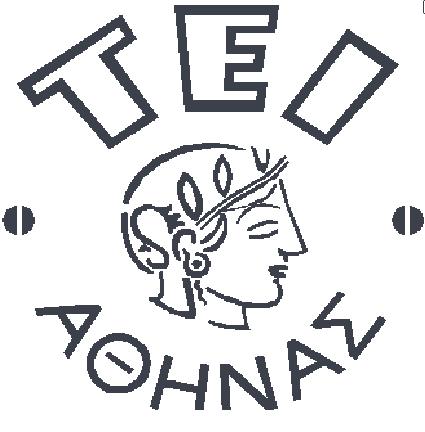 Ανοικτά Ακαδημαϊκά Μαθήματα στο ΤΕΙ Αθήνας
Αιματολογία ΙΙ (Θ)
Ενότητα 4: Σιδηροπενική Αναιμία
Αναστάσιος Κριεμπάρδης
Τμήμα Ιατρικών εργαστηρίων
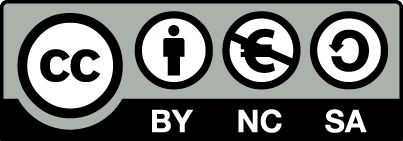 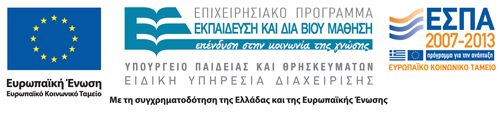 Σιδηροπενική Αναιμία
Εισαγωγή.
Στοιχεία κλειδιά.
Κατανομή Fe.
Ρυθμιστικοί παράγοντες Fe.
Αιτιολογία.
Παθογένεια.
Στάδια ανάπτυξης.
Κλινικές εκδηλώσεις.
Εργαστηριακά ευρήματα.
Διαφορική διάγνωση.
Ενέργειες.
Θεραπεία
1
Εισαγωγή
Συχνότερη διατροφική έλλειψη.
Ανεπτυγμένες χώρες.
19% γυναικών.
Βρέφη 7%.
Νευροψυχικές διαταραχές.
Γνωστικές λειτουργίες.
Σιδηροπενία.
Ομοιόσταση σιδήρου.
2
Στοιχεία Κλειδιά
Σιδηροπενία πιο συχνή διαταραχή παγκοσμίως.
Σιδηροπενική αναιμία υπόχρωμη μικροκυτταρική.
Fe, Hb, μυοσφαιρίνης.
Αίτια στις γυναίκες (έμμηνος ρύση, κύηση).
Αίτια στους άντρες (πεπτική αιμορραγία).
Διάγνωση χαμηλό MCV, φερριτίνης, αυξημένης TIBC.
Πριν τη χορήγηση σιδήρου βρίσκεται το αίτιο.
Πληρώνονται οι αποθήκες Fe πριν τη διακοπή.
3
Κατανομή Σιδήρου στον Οργανισμό
RBCs (70-95%) Hb.
RBCs ανακύκλωση.
1ml RBCs=1mgr Fe.
Μυοσφαιρίνη (6%).
Μυελός των οστών.
Ήπαρ.
Μακροφάγα.
Φεριτίνη.
Αιμοσιδηρίνη.
Πλάσμα μόνο 0.1% (τρανσφερίνη).
Ανάλογα με ηλικία και φύλο.
Νεογνά 75mgr/Kgr.
Παιδική ηλικία μειωμένα.
Άντρες 50mgr/Kgr.
Γυναίκες 35-40mgr/Kgr.
4
Ρυθμιστικοί Παράγοντες 1/2
Fe+2 δωδεκαδάκτυλο (απορρόφηση).
Fe+3 στο στομάχι.
Σόγια και αλκαλικό pH αναστέλλουν τη μετατροπή Fe+3 σε Fe+2.
Παράγοντες που ρυθμίζουν την απορρόφηση:
Ερυθροποιητίνη .
Αποθήκες.
Υποξία.
Φλεγμονή.
5
Ρυθμιστικοί Παράγοντες 2/2
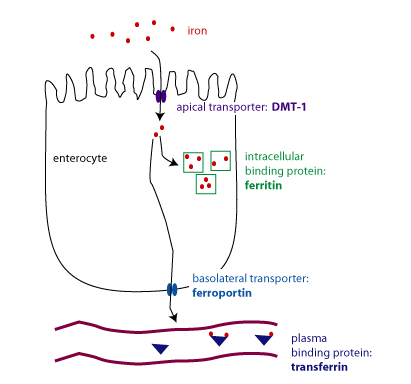 6
courses.washington.edu
Απορρόφηση Fe
Fe+2
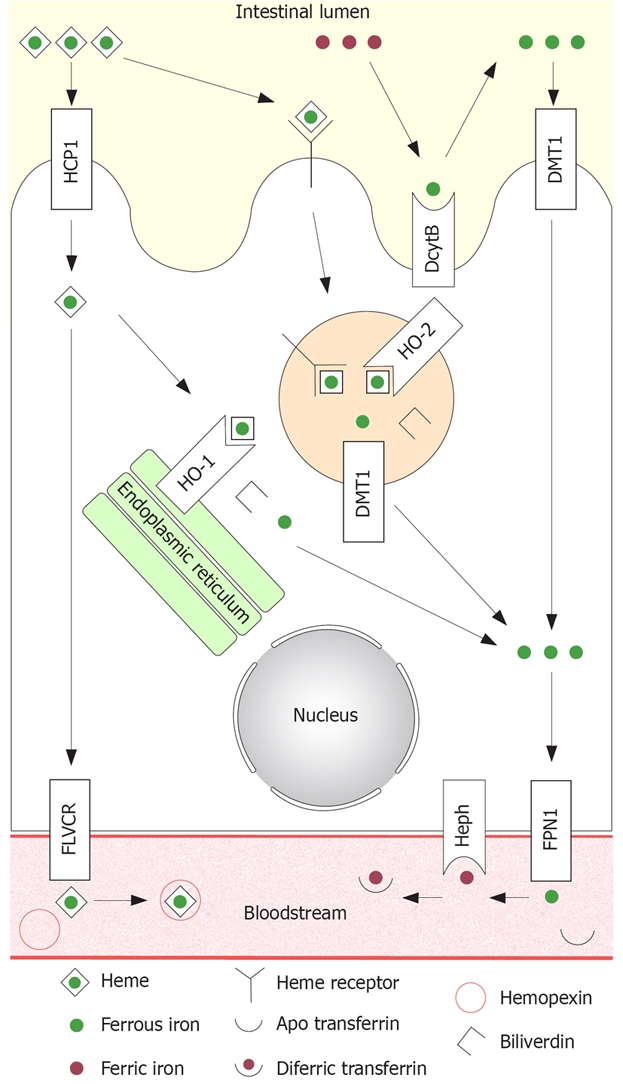 Fe+3
Fe+2
wjgnet.com με άδεια Creative Commons Attribution-Noncommercial License
7
Αιτιολογία Σιδηροπενίας
Αυξημένες ανάγκες.
Μειωμένη πρόσληψη.
Δύσκολη απορρόφηση.
Αυξημένη απώλεια.
Νοσήματα  .
Ηλικία.
Φύλλο.
Διατροφικές συνήθειες.
8
Μειωμένη Πρόσληψη
Κύηση .
Παιδιά.
Χορτοφάγους.
Υποσιτισμός.
Πενίας.
Θρησκευτικές ή άλλες ομάδες.
9
Μειωμένη Απορρόφηση
Αδυναμία αναγωγής σε Fe+2.
Γαστρεκτομή.
Νηστιδεκτομή.
Δυσαπορρόφηση λόγω φλεγμονών.
Εντεροπάθεια γλουτένης .
10
Αυξημένη Απώλεια
Απώλεια αίματος.
Πεπτικό σύστημα.
Αιμορροϊδοπάθεια.
Χρήση ασπιρίνης.
Κακοήθειες πεπτικού.
Παράσιτα.
Έμμηνος ρύση.
Ουροποιητικό.
Αιμόλυση.
11
Παθογένεση και Στάδια Ανάπτυξης
Πρώτο στάδιο: μείωση αποθεμάτων.
Δεύτερο στάδιο: μείωση Fe, μείωση κορεσμού τρανσφερίνης, αυξημένη ΤΙΒΙC, μείωση MCV/MCH/MCHC (φυσιολογική Hb).
Τρίτο στάδιο: αναιμία.
12
Μικροκυττάρωση - Υποχρωμία
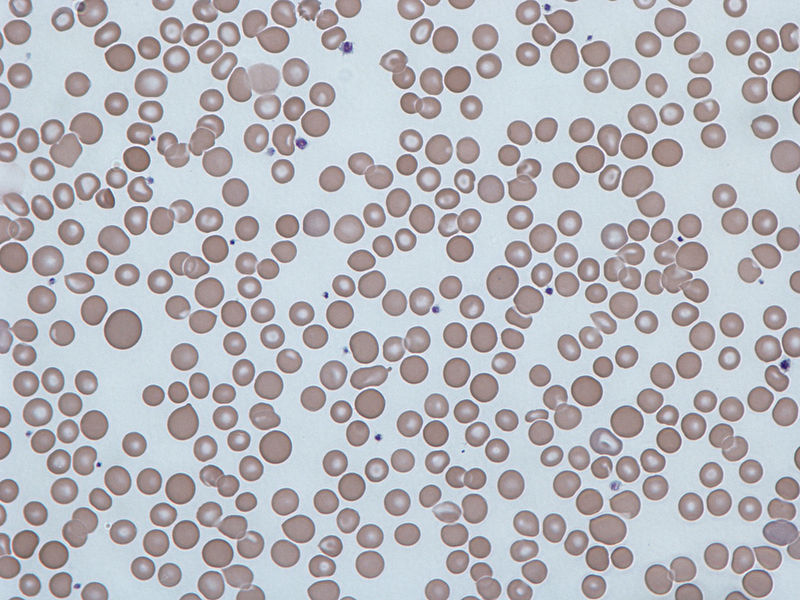 13
“Anisocytosis”, από Graham Beards διαθέσιμο με άδεια CC BY-SA 3.0
Κλινικές Εκδηλώσεις
Κακουχία.
Μείωση αντοχής.
Αίσθημα παλμών.
Δύσπνοια.
Κεφαλαλγία.
Γωνιακή χειλίτιδα.
Δυσφαγία.
Γαστρίτιδα.
Μείωση φαγοκυττάρωσης.
Αλλοφαγία (pica).
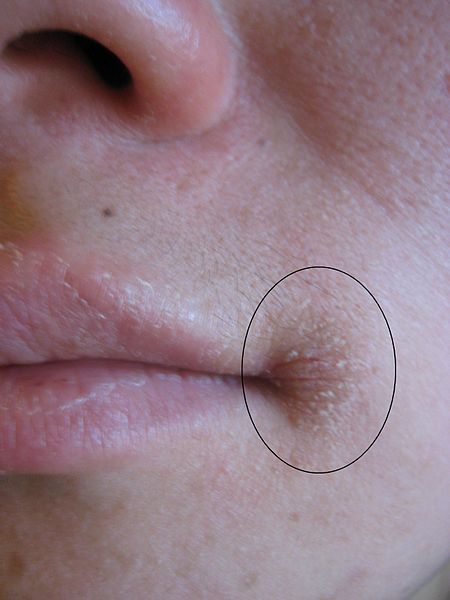 “Angular Cheilitis”, από Doc James διαθέσιμο με άδεια CC BY-SA 3.0
14
Εργαστηριακά Ευρήματα
Τυχαία.
Έλλειψη Fe.
Μείωση MCV/MCH.
Β12, φυλλικό μειωμένο τότε φυσιολογικό MCV/MCH.
RBCs, Hb, HCT.
PLTs>500.000/μl.
RDW αυξημένο.
Pencil Cells.
Fe μειωμένος.
Φεριτίνη μειωμένη.
ΤΙΒΙC μειωμένο.
ΔΕΚ.
Γιατί η μέτρηση Fe δεν είναι χρήσιμη;
15
Σίδηρος Ορού (Fe)
Μειωμένος σε σιδηροπενία.
Κατά το 24ωρο υπάρχει διακύμανση.
Πρωινή ώρα υψηλές τιμές.
Σωματικό ή ψυχικό στρες μειώνει την τιμή.
Φλεγμονή, αναιμία χρόνιας νόσου.
Χρήση αντισυλληπτικών, εγκυμοσύνη.
16
RBCs – Pencil Cells
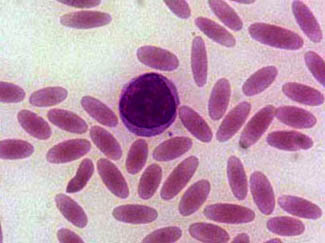 “Elliptocytosis”, από Grook Da Oger διαθέσιμο ως κοινό κτήμα
17
Διαφορική Διάγνωση
Υπόχρωμη μικροκυτταρική αναιμία.
Χαμηλοί δείκτες και η ανάδειξη υποχρωμίας και μικροκυττάρωσης.
Φερριτίνη, TIBIC.
Μεικτές καταστάσεις;
18
Πίνακας εργαστηριακών ευρημάτων
19
Ιεράρχιση Διαγνωστικών Ενεργειών
Διερεύνηση σιρηροπενίας.
Φύλο, ηλικία, ιστορικό.
Για γυναίκες αναπαραγωγικής ηλικίας;
Για άντρες;
20
Σιδηροπενία 1/3
Βρέφος/παιδί
Διατροφικές διαταραχές;
Ναι, διόρθωση και παρακολούθηση.
Όχι, παρασίτωση ή άλλη νόσος.
21
Σιδηροπενία 2/3
Άντρας ή γυναίκα μετεμμηνοπαυσική
Χωρίς συμπτώματα από αν. ΓΕΣ
Με συμπτώματα από αν. ΓΕΣ
Κολονοσκόπηση
Γαστροσκόπηση
(+)
(+)
(-)
(-)
Γαστροσκόπηση
Κολονοσκόπηση
Αντιμετώπιση
αιτίου
(-)
(+)
(+)
(-)
Επιπλέον έλεγχος
Ουροποιητικό, ενδομήτριο, τράχηλος, αναπνευστικό
22
Σιδηροπενία 3/3
Γυναίκα αναπαραγωγικής ηλικίας
Εμμηνορυσία ή εγκυμοσύνη
Με συμπτώματα από αν. ΓΕΣ ή άγνωστη αιτία
Διόρθωση και παρακολούθηση
Γαστροσκόπηση
Αντιμετώπιση
αιτίου
(-)
(+)
Επιπλέον έλεγχος
Ουροποιητικό, ενδομήτριο, τράχηλος, αναπνευστικό
23
Θεραπεία
Χορήγηση σιδήρου.
Στόμα.
Παρεντερικά.
Προφυλακτικά χορήγηση σιδήρου σε:
Κύηση, βρεφική ηλικία, μηνορραγίες.
Χορήγηση σιδηρού χωρίς αναζήτηση του αιτίου της σιδηροπενίας είναι Ιατρικό σφάλμα.
24
Δικτυοερυθροκυτταρική Κρίση
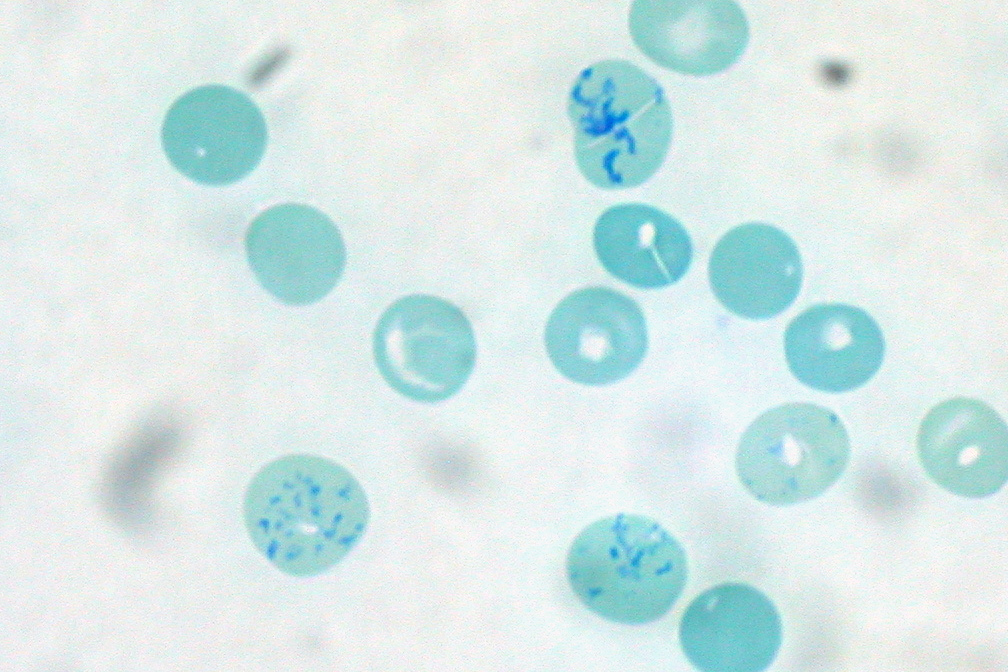 25
“Reticulocytes Human Blood Supravital Stain”, από Euthman διαθέσιμο με άδεια CC BY 3.0
Τέλος Ενότητας
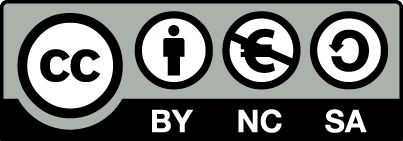 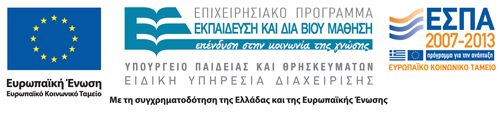 Σημειώματα
Σημείωμα Αναφοράς
Copyright Τεχνολογικό Εκπαιδευτικό Ίδρυμα Αθήνας, Αναστάσιος Κριεμπάρδης 2014. Αναστάσιος Κριεμπάρδης. «Αιματολογία ΙΙ (Θ). Ενότητα 4: Σιδεροπενική Αναιμία». Έκδοση: 1.0. Αθήνα 2014. Διαθέσιμο από τη δικτυακή διεύθυνση: ocp.teiath.gr.
Σημείωμα Αδειοδότησης
Το παρόν υλικό διατίθεται με τους όρους της άδειας χρήσης Creative Commons Αναφορά, Μη Εμπορική Χρήση Παρόμοια Διανομή 4.0 [1] ή μεταγενέστερη, Διεθνής Έκδοση.   Εξαιρούνται τα αυτοτελή έργα τρίτων π.χ. φωτογραφίες, διαγράμματα κ.λ.π., τα οποία εμπεριέχονται σε αυτό. Οι όροι χρήσης των έργων τρίτων επεξηγούνται στη διαφάνεια  «Επεξήγηση όρων χρήσης έργων τρίτων». 
Τα έργα για τα οποία έχει ζητηθεί άδεια  αναφέρονται στο «Σημείωμα  Χρήσης Έργων Τρίτων».
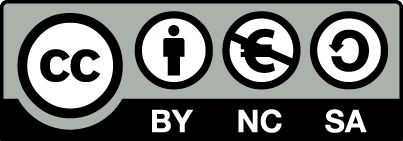 [1] http://creativecommons.org/licenses/by-nc-sa/4.0/ 
Ως Μη Εμπορική ορίζεται η χρήση:
που δεν περιλαμβάνει άμεσο ή έμμεσο οικονομικό όφελος από την χρήση του έργου, για το διανομέα του έργου και αδειοδόχο
που δεν περιλαμβάνει οικονομική συναλλαγή ως προϋπόθεση για τη χρήση ή πρόσβαση στο έργο
που δεν προσπορίζει στο διανομέα του έργου και αδειοδόχο έμμεσο οικονομικό όφελος (π.χ. διαφημίσεις) από την προβολή του έργου σε διαδικτυακό τόπο
Ο δικαιούχος μπορεί να παρέχει στον αδειοδόχο ξεχωριστή άδεια να χρησιμοποιεί το έργο για εμπορική χρήση, εφόσον αυτό του ζητηθεί.
Επεξήγηση όρων χρήσης έργων τρίτων
Δεν επιτρέπεται η επαναχρησιμοποίηση του έργου, παρά μόνο εάν ζητηθεί εκ νέου άδεια από το δημιουργό.
©
διαθέσιμο με άδεια CC-BY
Επιτρέπεται η επαναχρησιμοποίηση του έργου και η δημιουργία παραγώγων αυτού με απλή αναφορά του δημιουργού.
διαθέσιμο με άδεια CC-BY-SA
Επιτρέπεται η επαναχρησιμοποίηση του έργου με αναφορά του δημιουργού, και διάθεση του έργου ή του παράγωγου αυτού με την ίδια άδεια.
διαθέσιμο με άδεια CC-BY-ND
Επιτρέπεται η επαναχρησιμοποίηση του έργου με αναφορά του δημιουργού. 
Δεν επιτρέπεται η δημιουργία παραγώγων του έργου.
διαθέσιμο με άδεια CC-BY-NC
Επιτρέπεται η επαναχρησιμοποίηση του έργου με αναφορά του δημιουργού. 
Δεν επιτρέπεται η εμπορική χρήση του έργου.
Επιτρέπεται η επαναχρησιμοποίηση του έργου με αναφορά του δημιουργού
και διάθεση του έργου ή του παράγωγου αυτού με την ίδια άδεια.
Δεν επιτρέπεται η εμπορική χρήση του έργου.
διαθέσιμο με άδεια CC-BY-NC-SA
διαθέσιμο με άδεια CC-BY-NC-ND
Επιτρέπεται η επαναχρησιμοποίηση του έργου με αναφορά του δημιουργού.
Δεν επιτρέπεται η εμπορική χρήση του έργου και η δημιουργία παραγώγων του.
διαθέσιμο με άδεια 
CC0 Public Domain
Επιτρέπεται η επαναχρησιμοποίηση του έργου, η δημιουργία παραγώγων αυτού και η εμπορική του χρήση, χωρίς αναφορά του δημιουργού.
Επιτρέπεται η επαναχρησιμοποίηση του έργου, η δημιουργία παραγώγων αυτού και η εμπορική του χρήση, χωρίς αναφορά του δημιουργού.
διαθέσιμο ως κοινό κτήμα
χωρίς σήμανση
Συνήθως δεν επιτρέπεται η επαναχρησιμοποίηση του έργου.
Διατήρηση Σημειωμάτων
Οποιαδήποτε αναπαραγωγή ή διασκευή του υλικού θα πρέπει να συμπεριλαμβάνει:
το Σημείωμα Αναφοράς
το Σημείωμα Αδειοδότησης
τη δήλωση Διατήρησης Σημειωμάτων
το Σημείωμα Χρήσης Έργων Τρίτων (εφόσον υπάρχει)
μαζί με τους συνοδευόμενους υπερσυνδέσμους.
Χρηματοδότηση
Το παρόν εκπαιδευτικό υλικό έχει αναπτυχθεί στo πλαίσιo του εκπαιδευτικού έργου του διδάσκοντα.
Το έργο «Ανοικτά Ακαδημαϊκά Μαθήματα στο ΤΕΙ Αθηνών» έχει χρηματοδοτήσει μόνο την αναδιαμόρφωση του εκπαιδευτικού υλικού. 
Το έργο υλοποιείται στο πλαίσιο του Επιχειρησιακού Προγράμματος «Εκπαίδευση και Δια Βίου Μάθηση» και συγχρηματοδοτείται από την Ευρωπαϊκή Ένωση (Ευρωπαϊκό Κοινωνικό Ταμείο) και από εθνικούς πόρους.
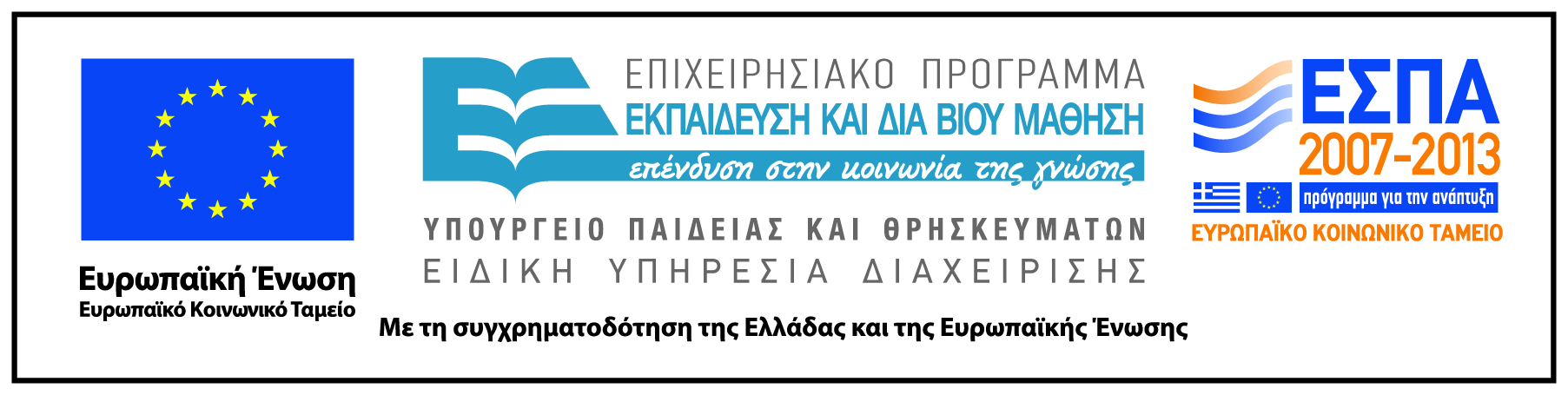